Alfa alfa
Medicago sativa L. 
Fabaceae  
البرسيم الحجازي
INTRODUCTION
Alfalfa (Medicago sativa L.) is a perennial herbaceous legume. Due to its high nutritional quality, high yields and high adaptability, alfalfa is one of the most important legume forages of the world. A major source of protein for livestock, it is a basic component in rations for dairy cattle, beef cattle, horses, sheep, goats and other classes of domestic animals. It is cultivated in more than 80 countries in an area exceeding 35 million ha . World production of alfalfa was around 436 million tons in 2006.
Morphology
Alfalfa has a deep root that reaches down to 4 m, but can reach 7-9 m in well drained soils. 
Its stems are erect, multi branched perennial plant
     up to 1 m high, glabrous or hairy in the upper parts. 
Leaves are trifoliate, with obovate leaflets, 10-45 mm long and 3-10 mm broad. 
Inflorescences are oval or rounded racemes bearing 5 to 40 yellow, blue or purple flowers.
 Fruits are 2-8 seeded curly pods turning from green to brown.
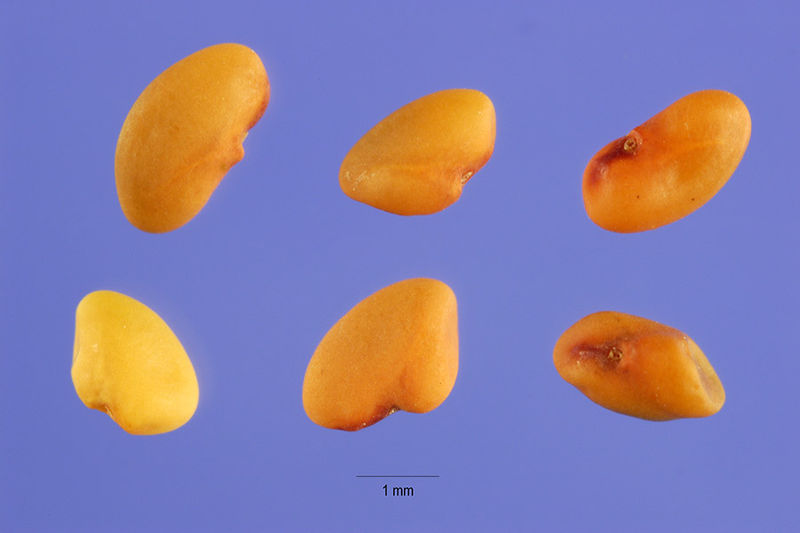 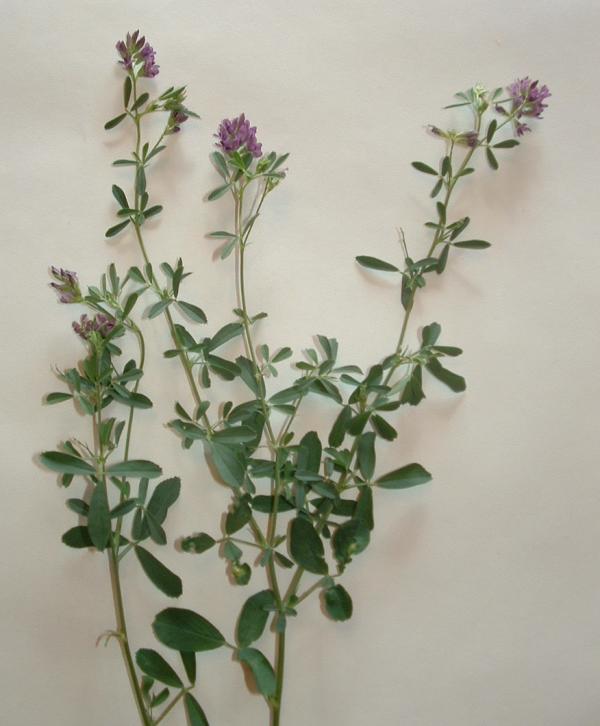 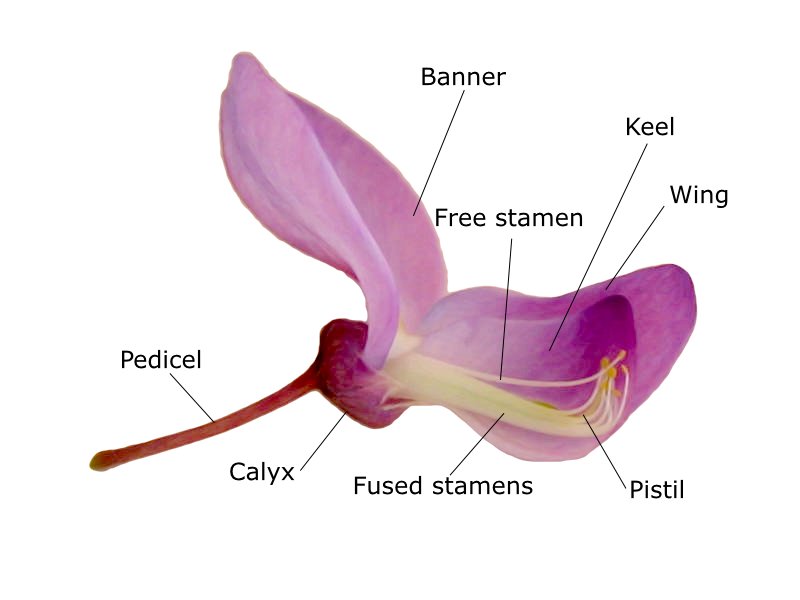 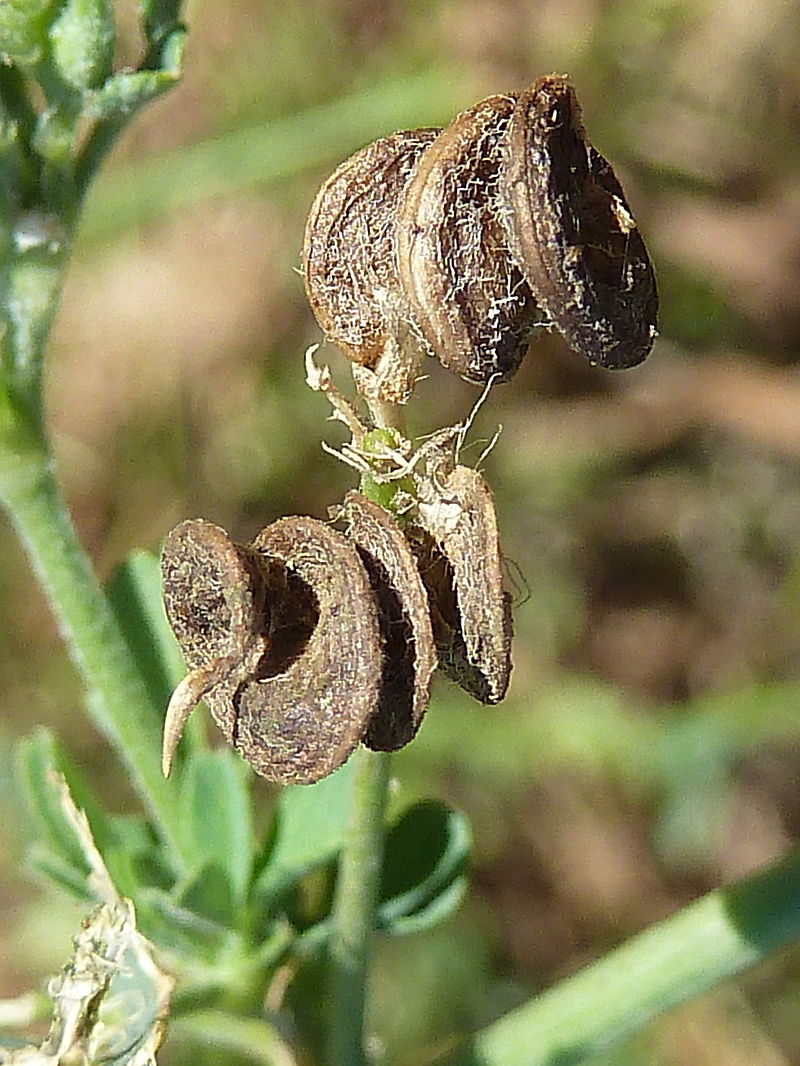 There are numerous cultivars of alfalfa, selected for specific abilities; 
such as winter hardiness 
drought resistance, 
tolerance to heavy grazing (like the Spanish "Mielga" cultivars) or tolerance to pests and diseases. Current breeding targets also include feeding value parameters such as digestibility and fiber content.
distribution
Variable genetic base alfaalfa has good adaptablity to different enviromemt condition
Optimal growth condition are 25°c average day temperatures and 600 to 1200mm annual rainfall
It growth best on well  drained, sandy to fertile loamy soil 6.5-7.5 soil pH
SOWING
Harvesting
During the year of establishment, seedlings need a high level of energy reserves in order to persist through the winter. 
For spring seeding which are made without a companion crop, two harvests can generally be made
 The first year, provided there are adequate rainfall and optimum levels of soil nutrients. The first harvest can be made before flowers begin to appear, but waiting for the alfalfa to flower will ensure greater energy reserves in the roots. Alfalfa will generally reach this stage of development between 60 and 70 days after emergence.
HARVESTING
The second harvest should either be made before September 1, to ensure an adequate buildup of energy reserves for winter, or be delayed until after the first killing frost (24 degree F) in the fall or after mid-October. 
Occasionally, when the second harvest is made before September and there are good fall growing conditions, a third harvest may be made, but not until there is a definite killing frost. When mid-October or later harvests are made, a high stubble (6 inches) should be left for ground cover to protect the crowns and to catch snow for added insulation.
yield
Perennials forage and last for many years
An average sex cuts per year
1st cut after 3 month of sowing (march)
Later cuts after interval of 5-6 weeks